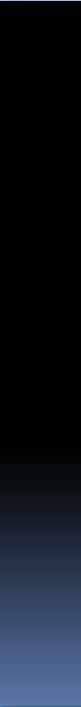 Anatomy of the Galaxy
nucleus
OB  associations – spiral arms
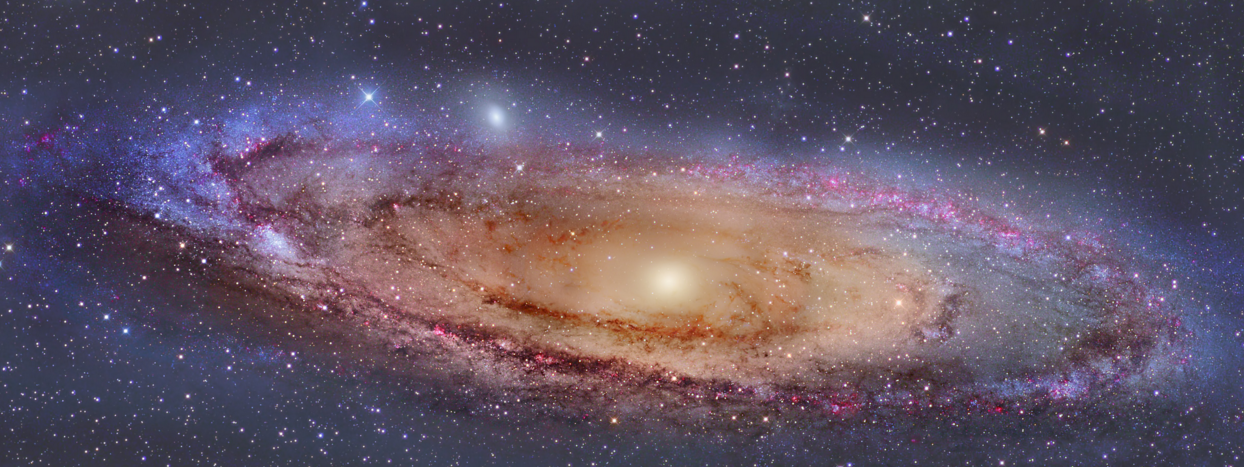 dust lanes
star  forming regions
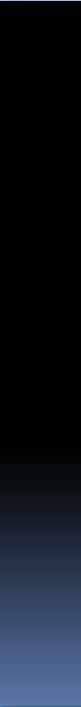 Main Parts of the Galaxy
Nucleus
Disk – open clusters 
Spiral arms 
OB associations
Star forming regions
Hal0
High Velocity Stars
Globular Clusters
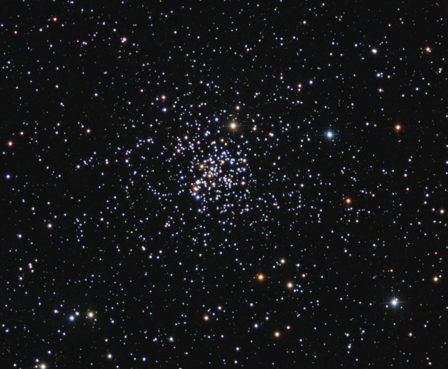 M 67
Open Clusters
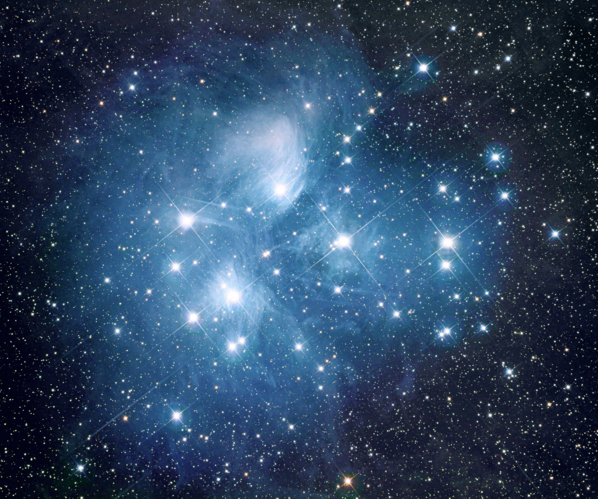 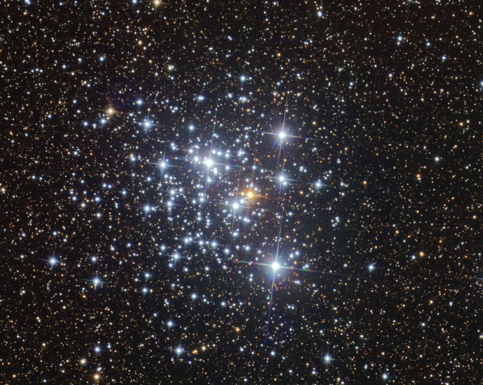 M 45 - Pleiades
M 44 – Praesepe or Beehive
Star Forming Regions
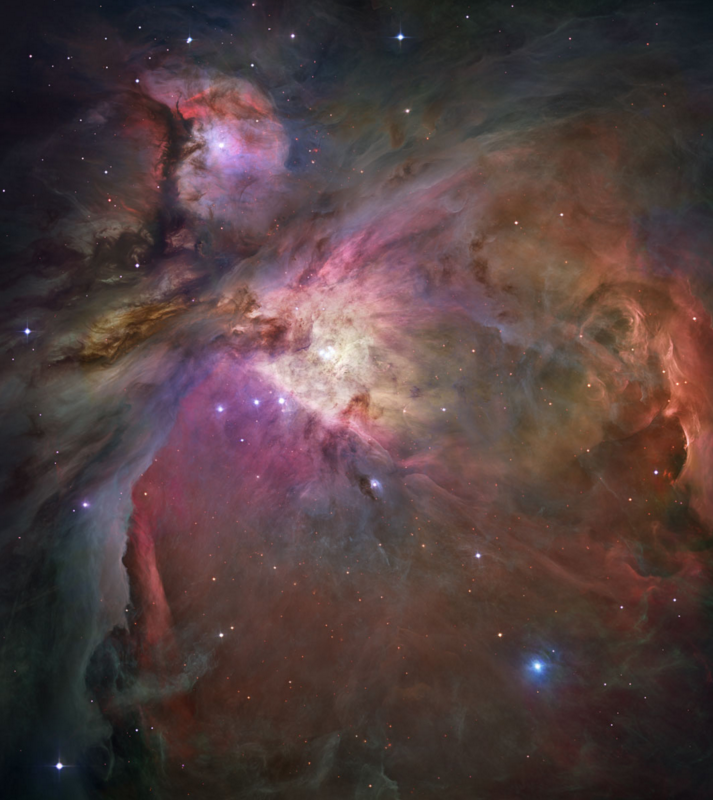 M42 – Great Nebula in Orion
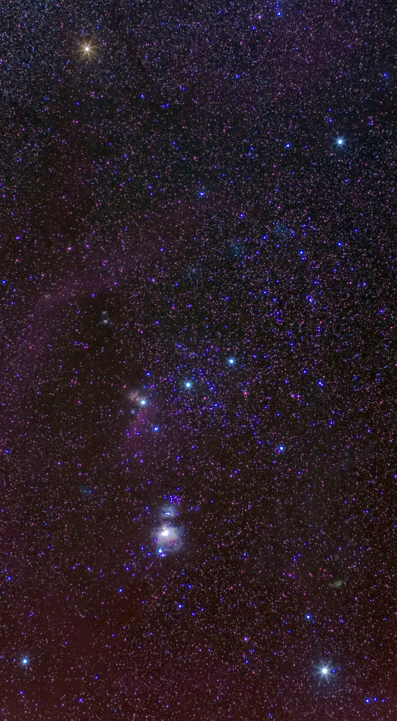 OB - Associations
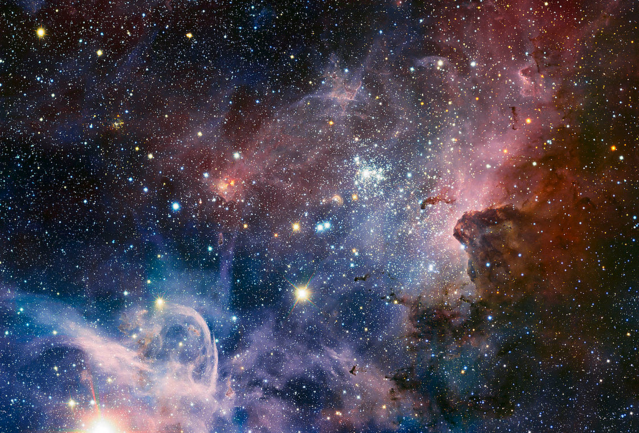 Carina OB1
Globular Clusters
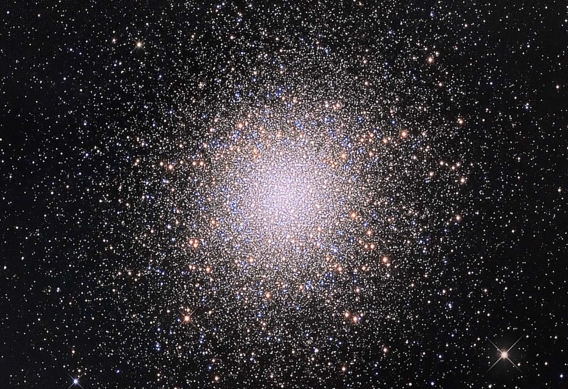 M15
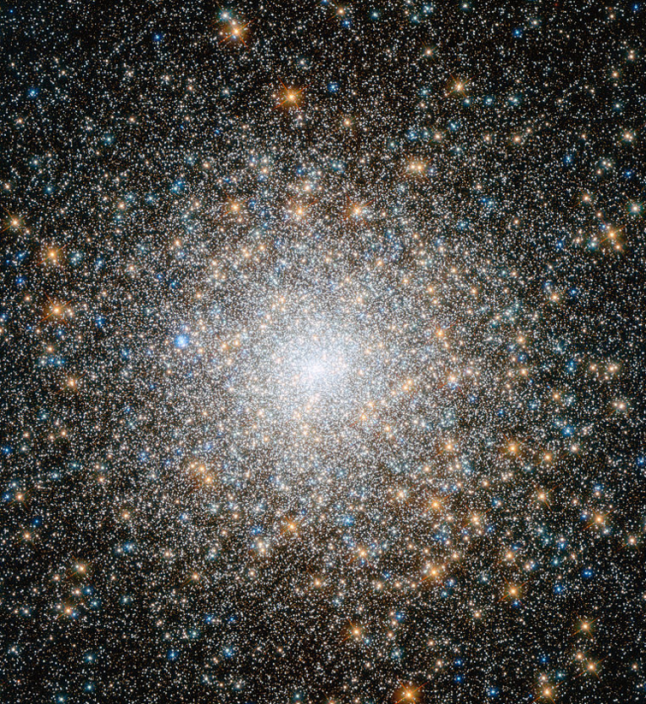 M13
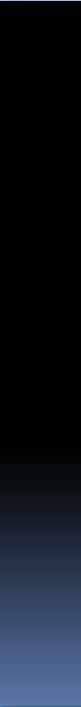